odi
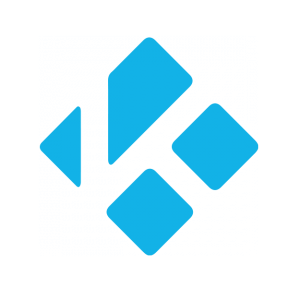 goo.gl/pBO5i5
C’est quoi?
‘’Media Center’’
Libre
2002
[Speaker Notes: Projet débuté en 2002]
Xbox originale
Lancée en 2001
[Speaker Notes: La première version était concue pour transformer la xbox originale en media center]
Spécifications:
-Cpu: Pentium !!!     (733mhz)
-Ram: 64mb (sdram)
-Gpu nvidia
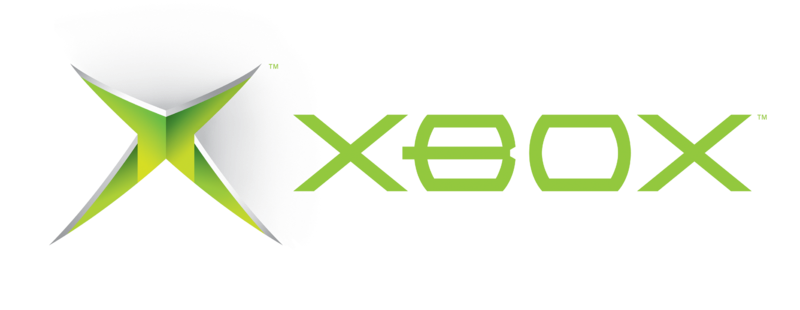 [Speaker Notes: Possible grâce au spécification similaires à un ordinateur de l’époque (xbox)
***Cpu: version modifiée du pentium !!! d’intel.]
1: XBMP
XB: xbox 
M: Media
P: Player
[Speaker Notes: Premier projet est xbmp, débuté en 2002, plusieurs développeurs ont joint le projet, le développement s’est arrêté en décembre 2003. Le code source du programme était ouvert.]
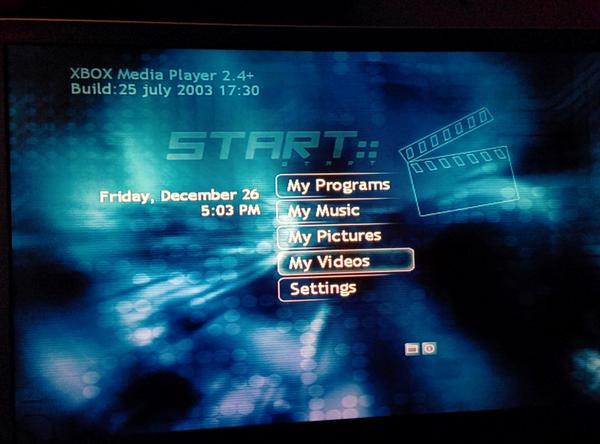 Rip - 2003
;-)
L’équipe xbmc 
reprend le projet
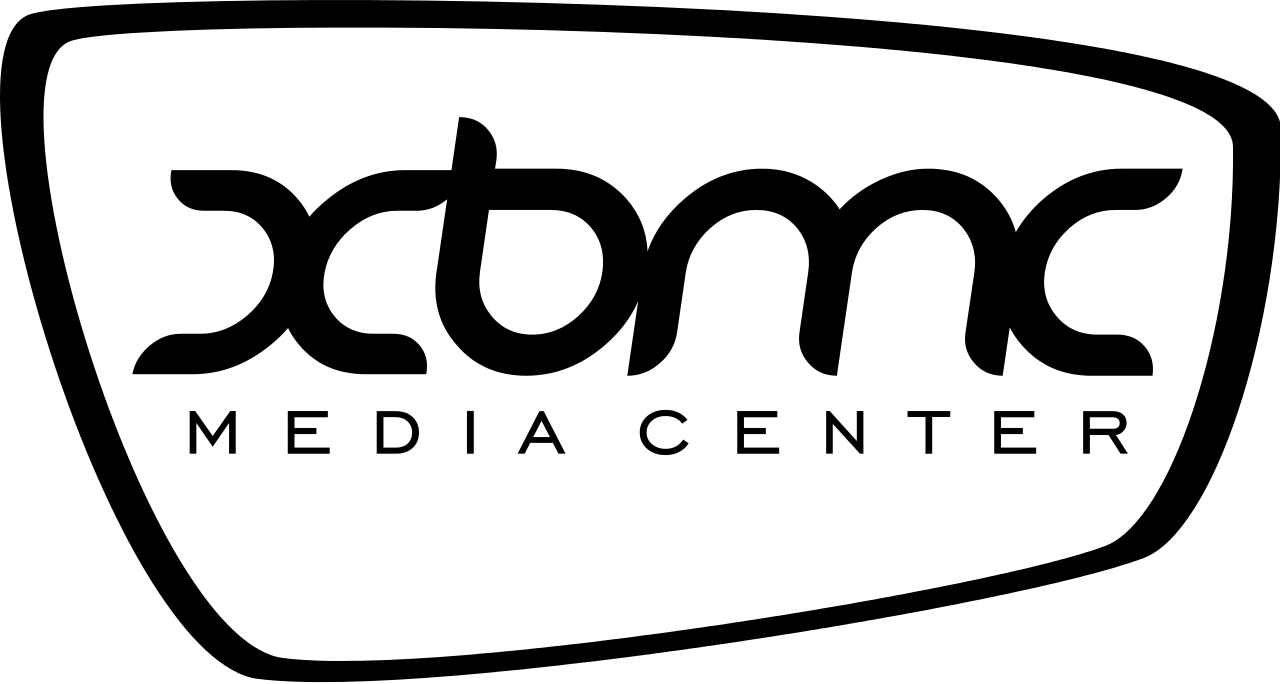 Première version
publique:
juin 2004
[Speaker Notes: Version 1.0 officielement lancée]
Projet commence à être porté sur linux
2007
[Speaker Notes: Le développement continue toujours, plusieurs fonctionalités ajoutés. Évolution constante de la plateforme depuis la version 1.0 sortie en 2004]
Support multi-plateforme
Novembre 2008
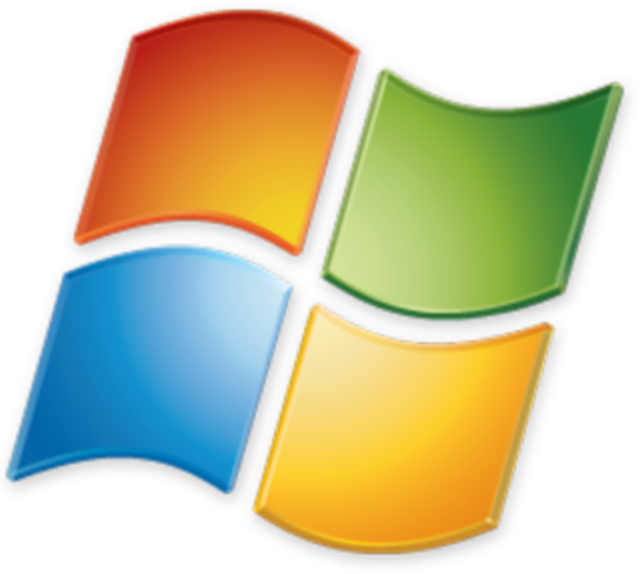 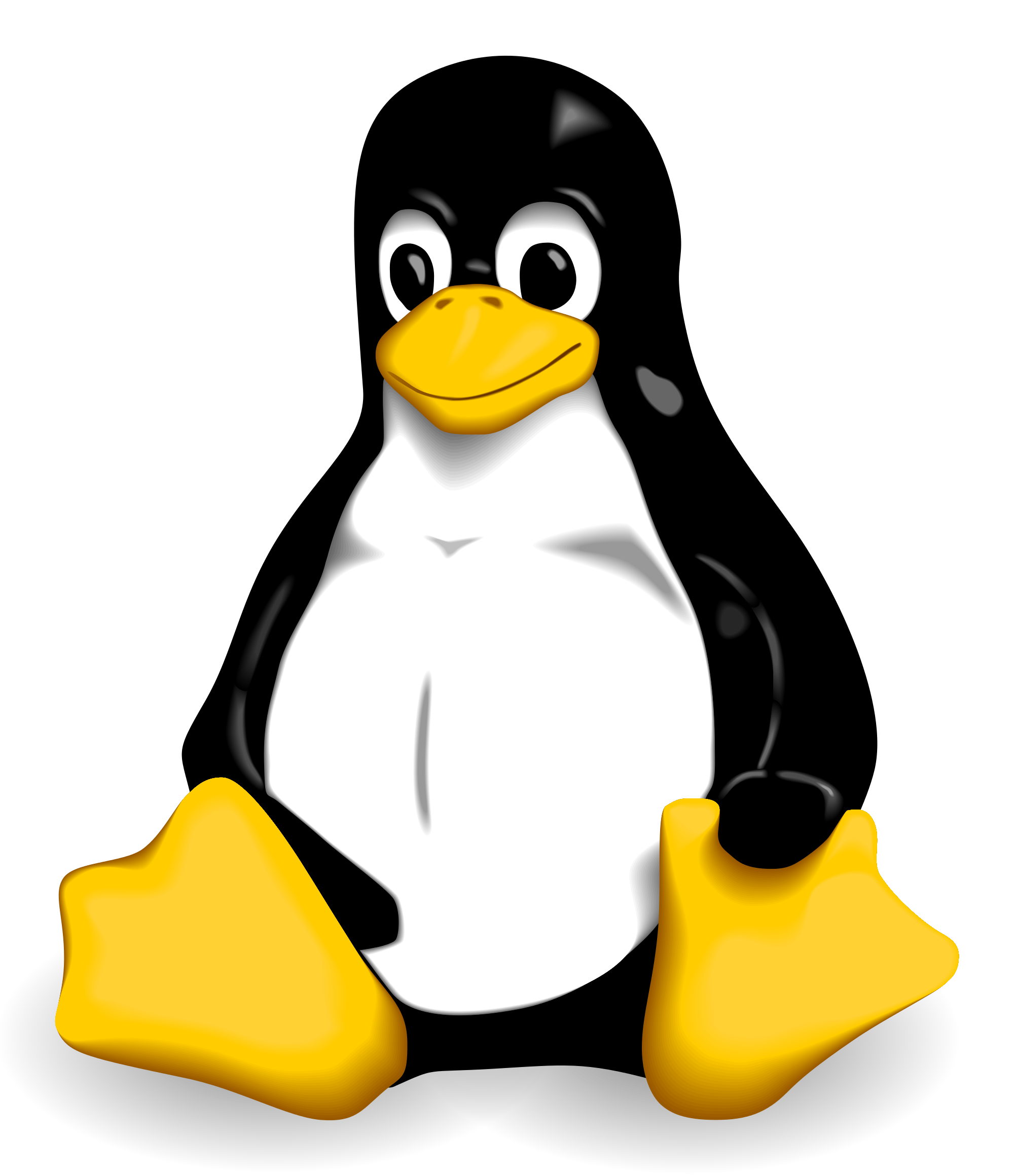 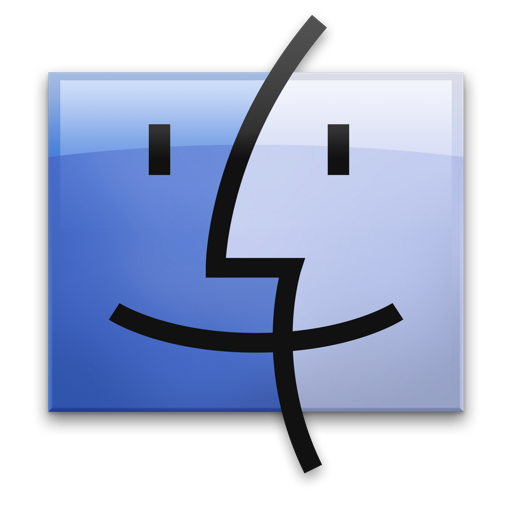 Arrêt du support officiel d’xbmc pour la xbox originale
Mai 2010
[Speaker Notes: À cause des spécifications matérielles asser limitées de la xbox originale rendu en 2010, l’équipe xbmc décide de concentrer ses efforts sur les autres plateformes. Toutefois, un projet appelé xbmx4xbox est entrepris pour tenter de contiunuer le support de la console.]
Support des processeurs arm
Décembre 2010
version 10.0
[Speaker Notes: Le support des processeurs à archtecture arm ouvre des possibilités pour des systèmes ‘’low-cost’’]
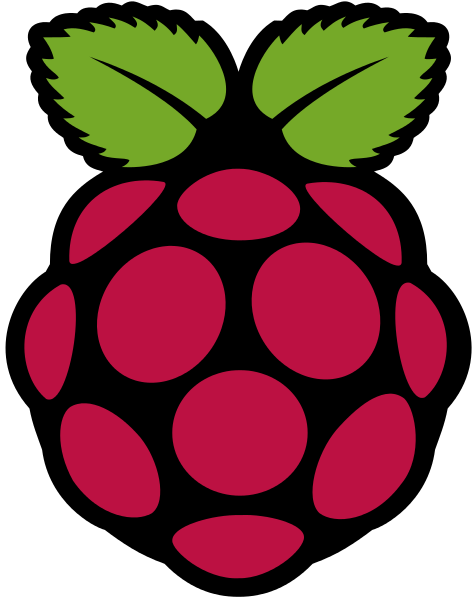 -Appareils Androids
-Apple Tv
-Raspberry Pi
etc.
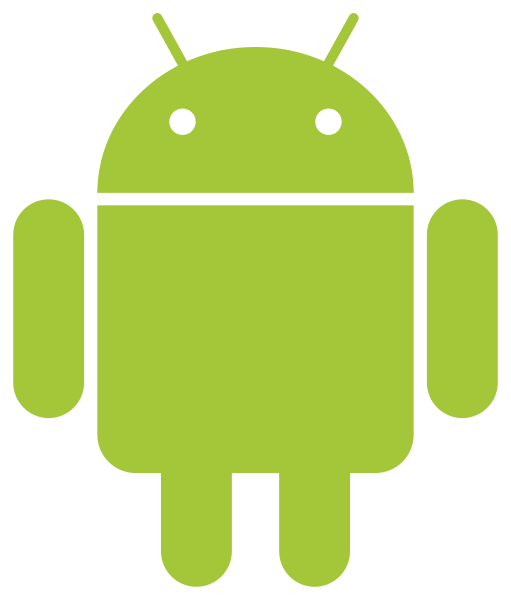 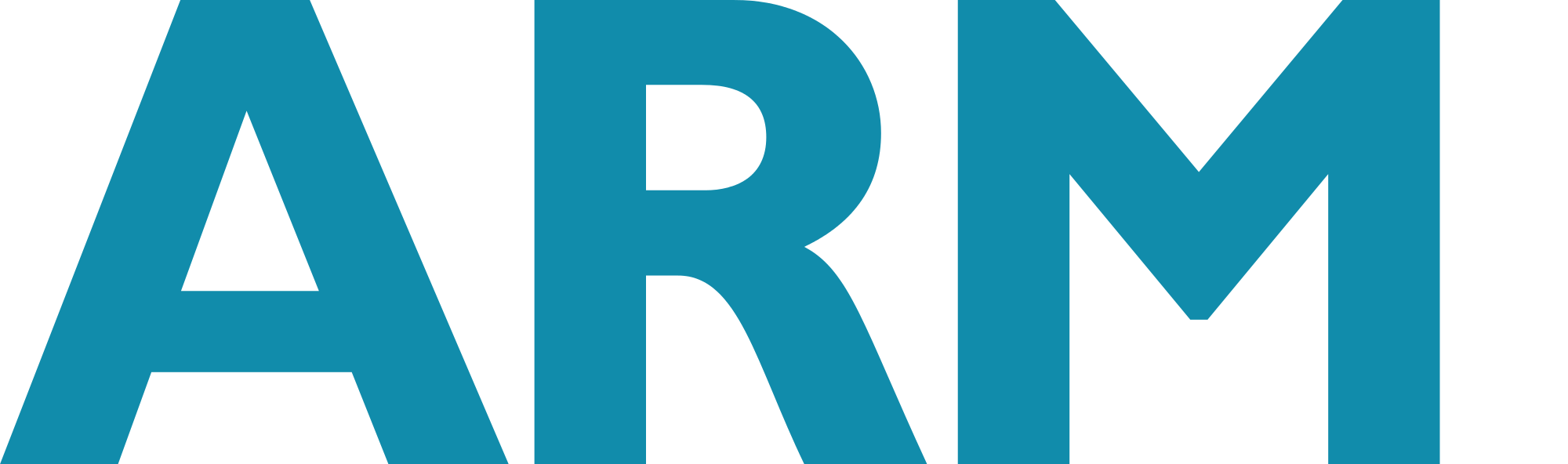 Support appareils IOS
MARS 2o12
version 12
[Speaker Notes: Le support des processeurs à archtecture arm ouvre des possibilités pour des systèmes ‘’low-cost’’]
Pas de màj majeure
Plus en Plus de fonctionnalités ajoutées depuis
Questions?
Installation
Instructions:
-Ouvrir une fenêtre terminal
-’’sudo add-apt-repository ppa:team-xbmc/ppa’’
-’’sudo apt-get update’’
-’’sudo apt-get install kodi’’
UBUNTU
Autres: www.kodi.tv
[Speaker Notes: Prendre une pause pour l’installation]
https://goo.gl/Z9p5QG